Pyramids, planes and scaling up: some thoughts on the institutionalization of sustainability in a university context

Presentation at City Deal on Education conference,
Breda, The Netherlands

John Robinson
University of Toronto

Jun 3 2022
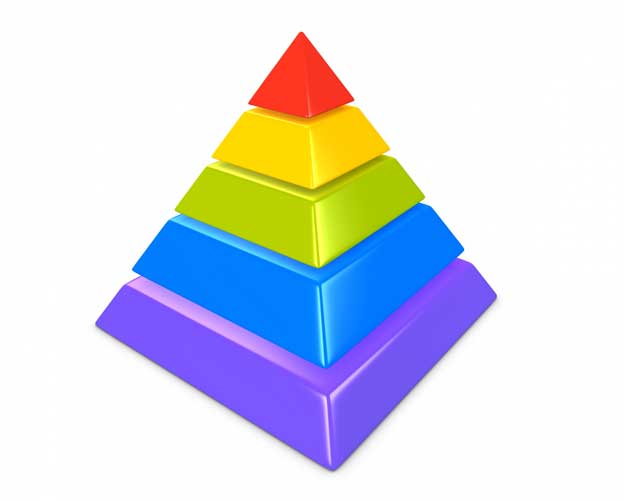 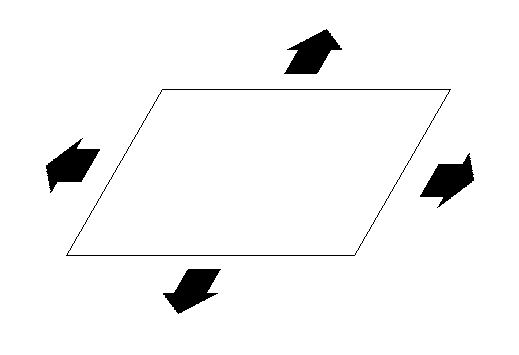 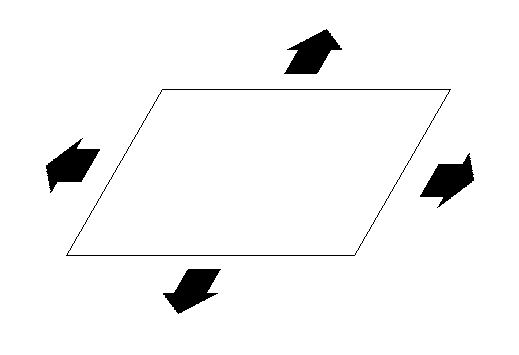 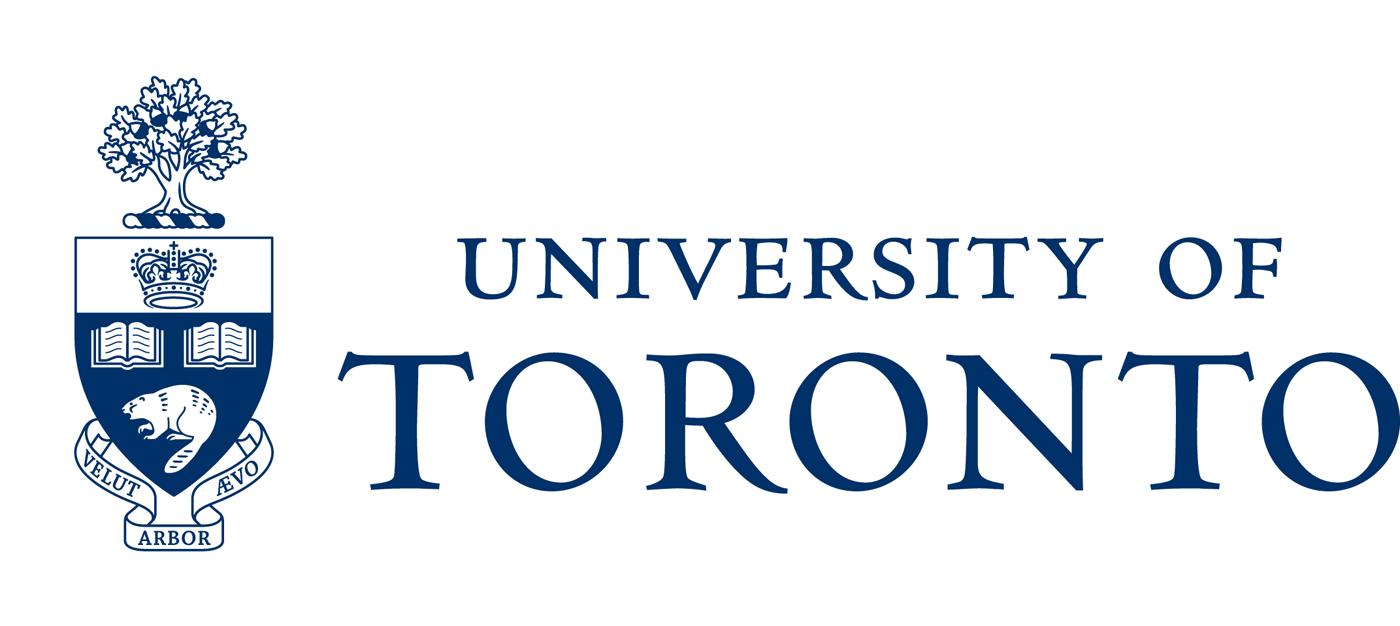 A New Social Contract?
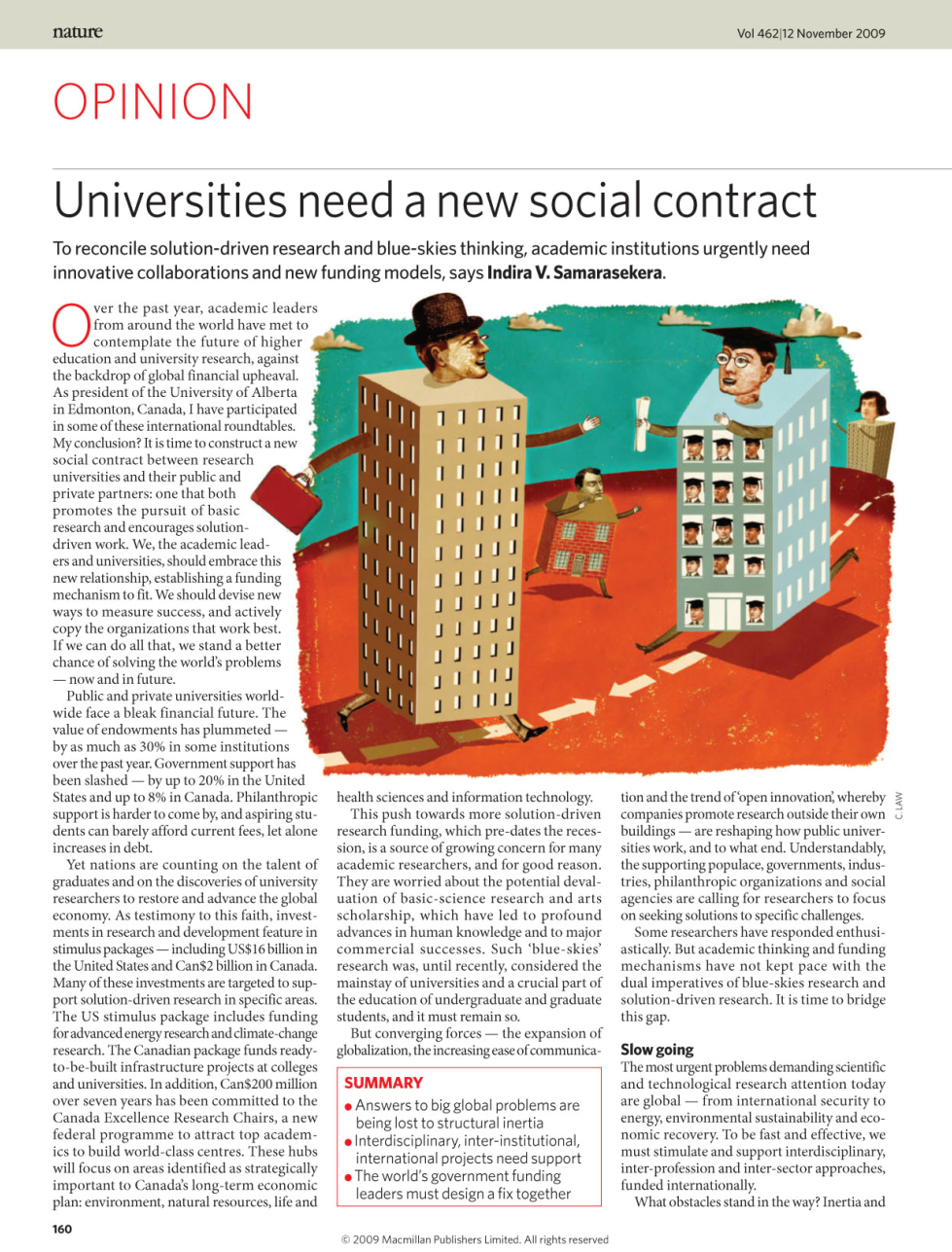 “It is time to construct a new social contract between research universities and tier public and private partners; one that both promotes the pursuit of basic research and encourages solution–driven work.”
(Samarasekara, 2009 in Nature)
This has also been called the “Third Mission” of universities. 
(e.g. Pinheiro et al, 2015)
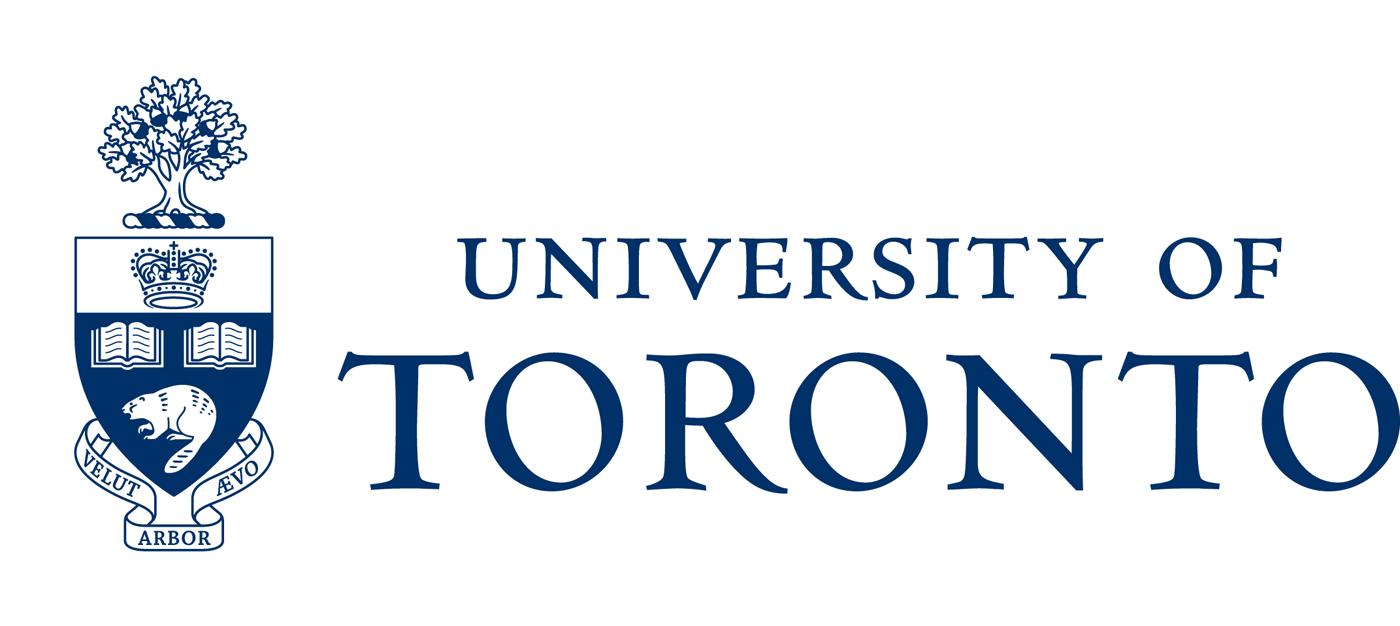 [Speaker Notes: Pinheiro, R., Langa, P. V., & Pausits, A. (2015). The institutionalization of universities’ third mission: introduction to the special issue. European Journal of Higher Education, 5(3), 227-232.]
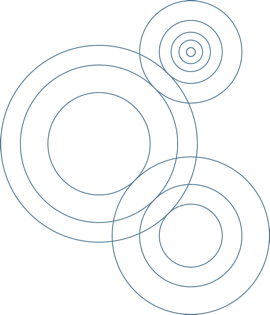 Regenerative Sustainability
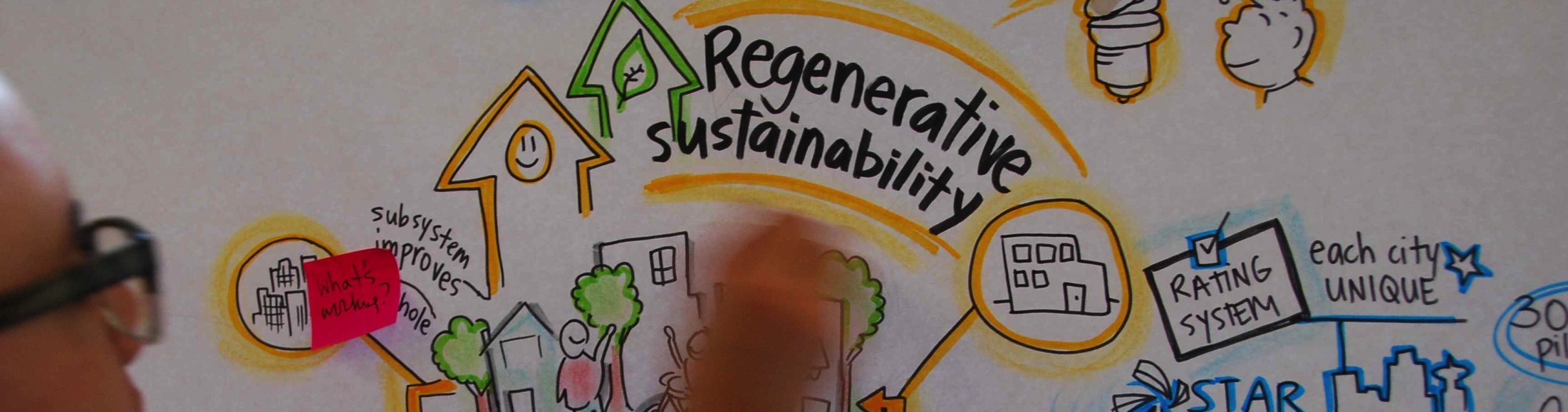 Simultaneously increase human
and environmental wellbeing
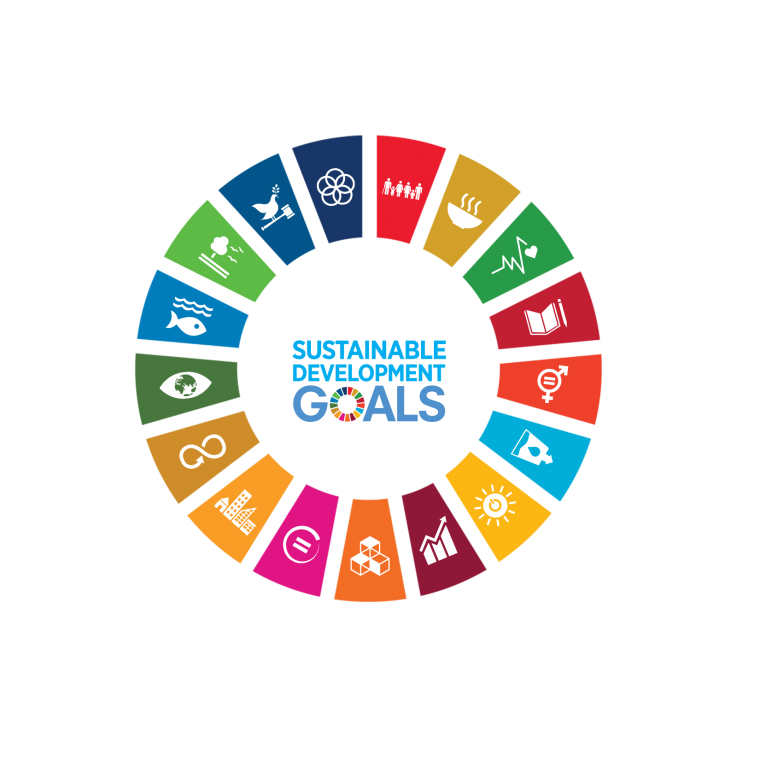 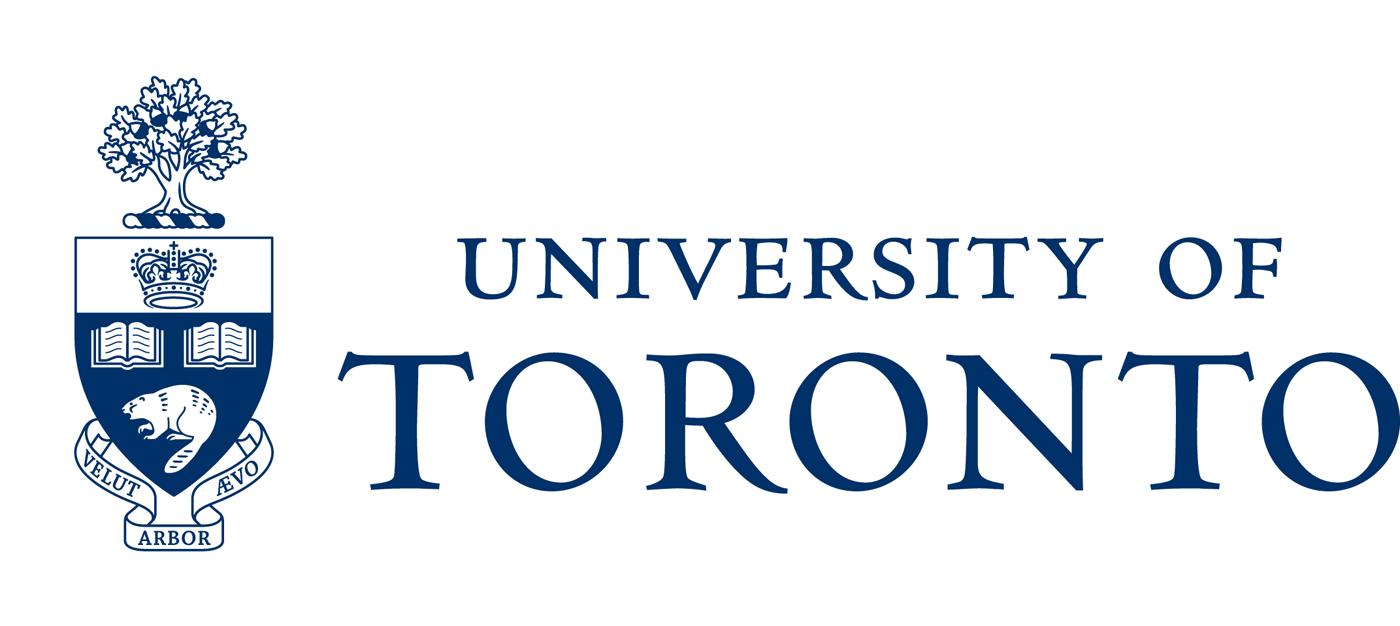 Outline
Institutional culture change
The pyramid and the plane; strategies for creating change

Infusion of sustainability action into higher education
 enabling and institutional embedding

Scaling up
scale-inflected theory of change, and role of university
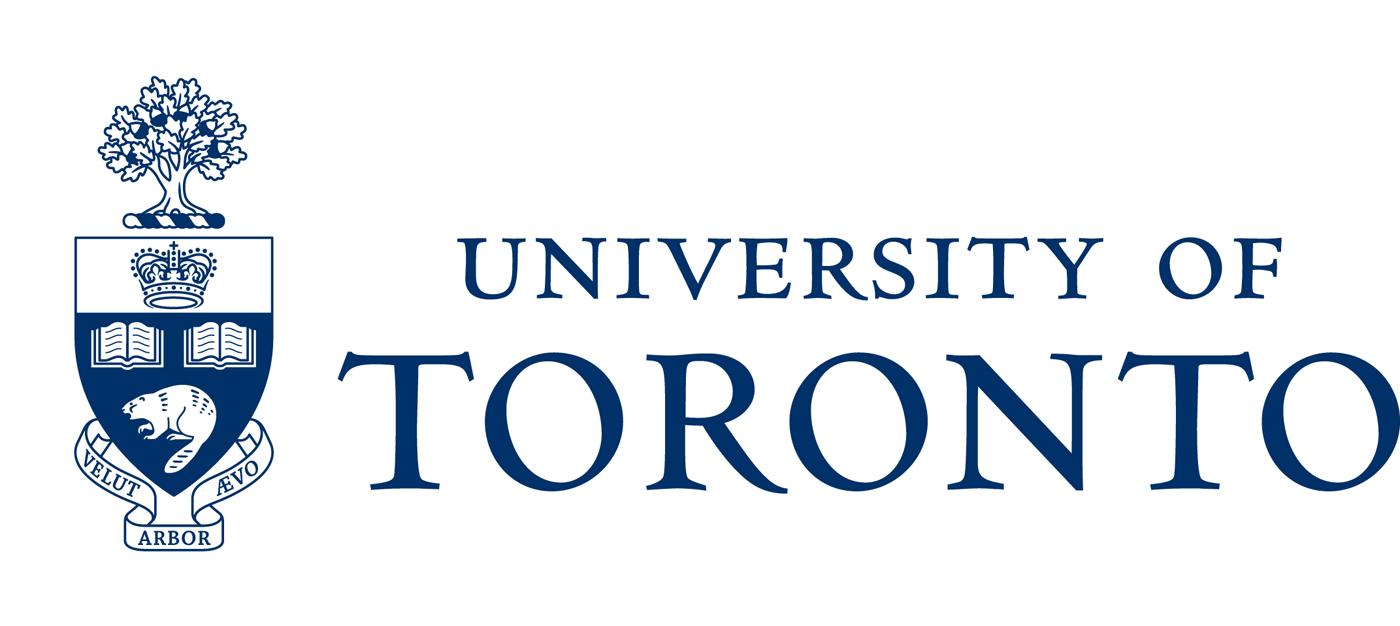 1. Institutional culture change
Institutional Culture Change: the pyramid and the plane
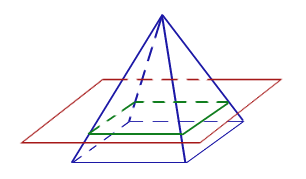 Academic
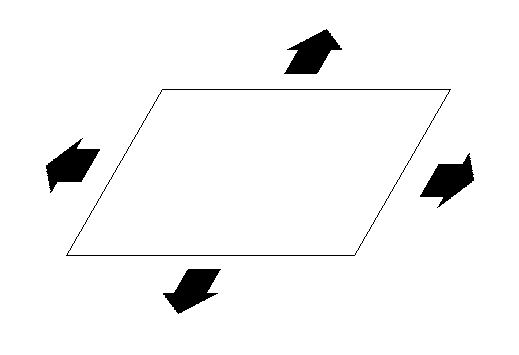 Academic
“The Plane”
Operational
“The Pyramid”
Operational
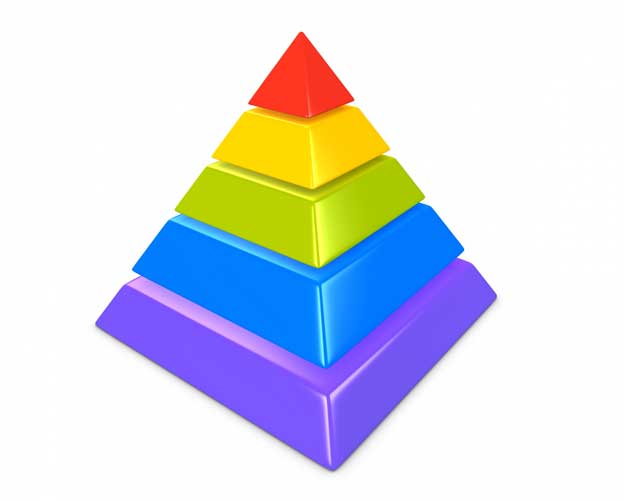 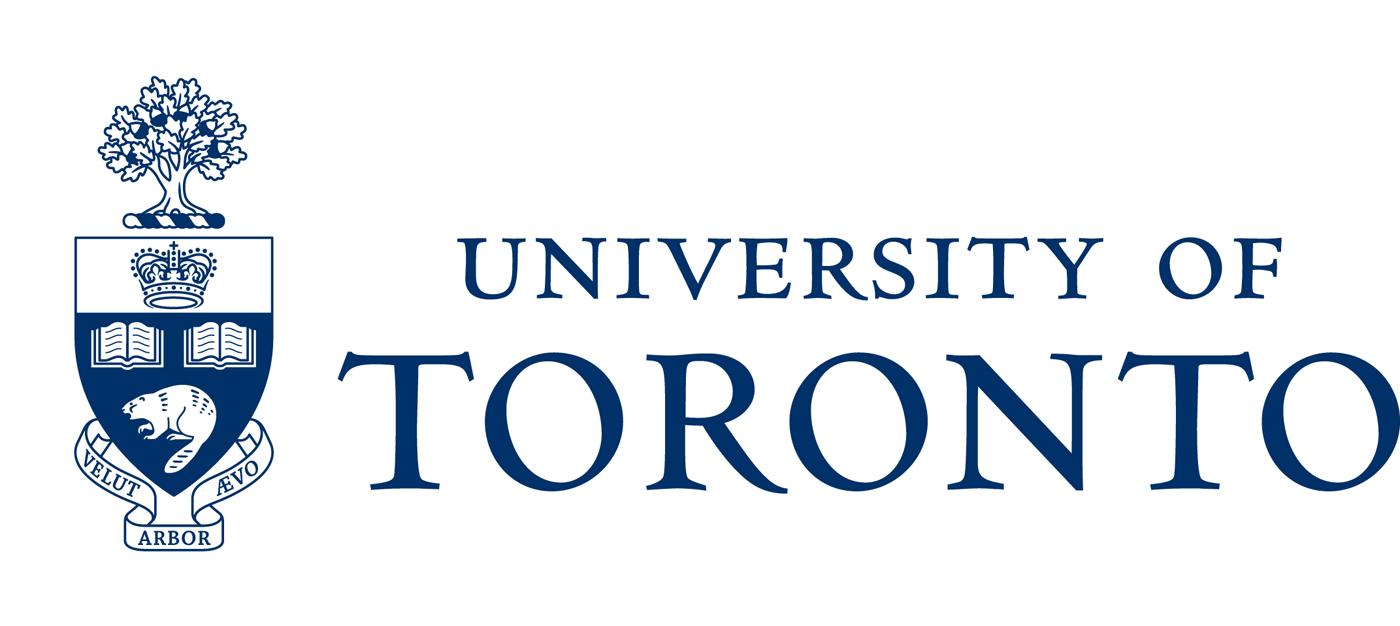 Towards a whole institution approach to sustainability
1. Institutional culture change
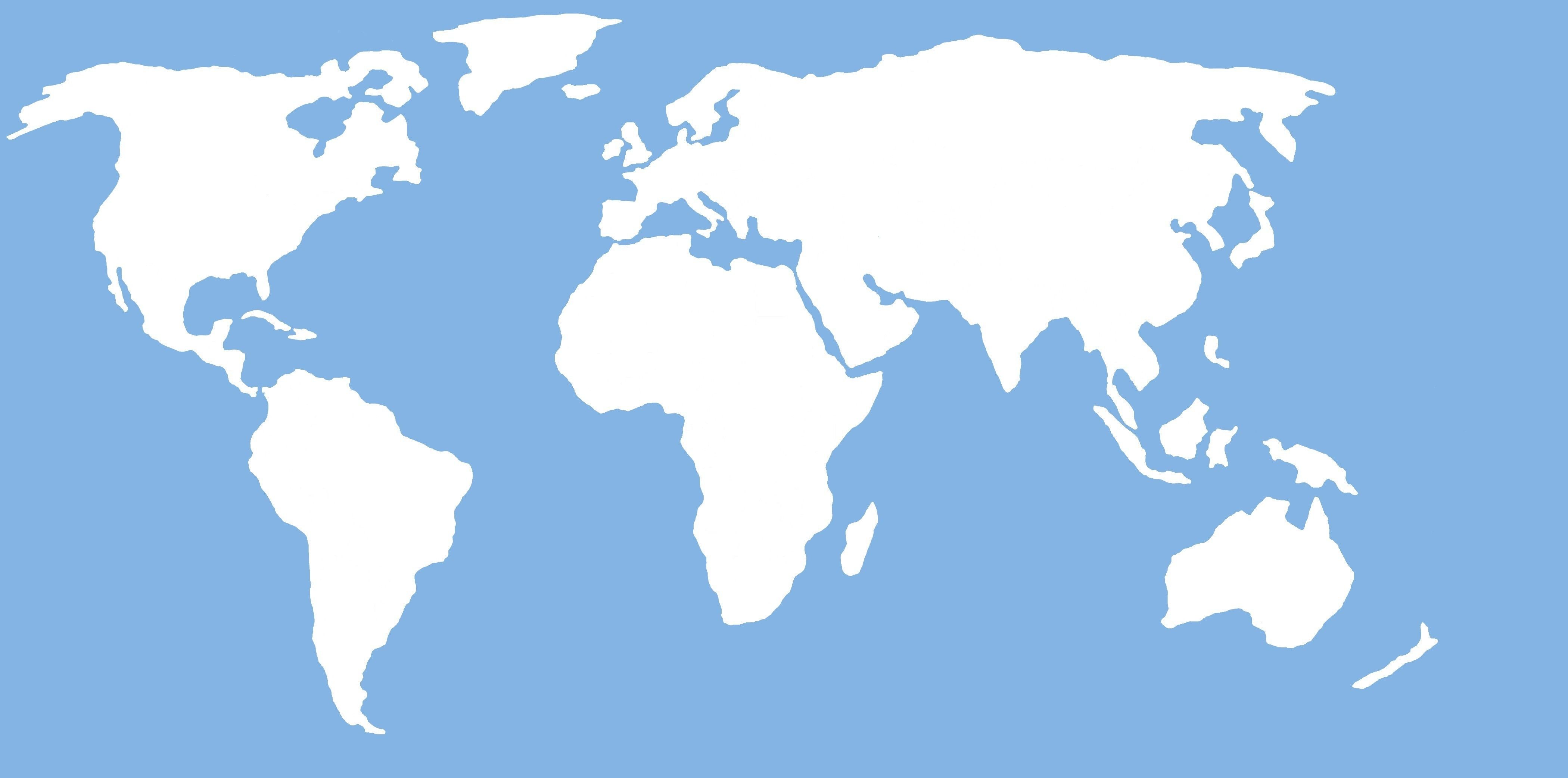 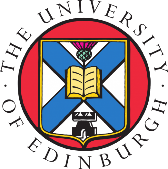 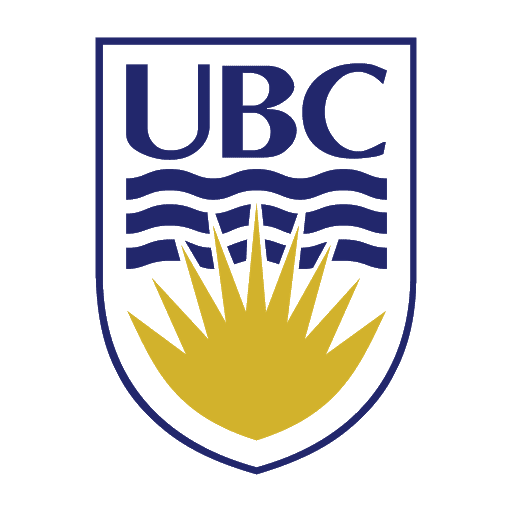 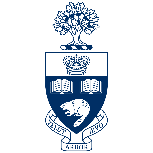 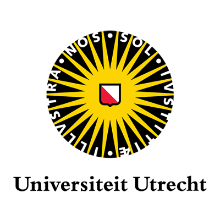 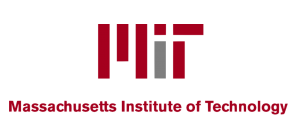 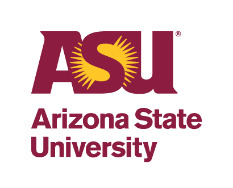 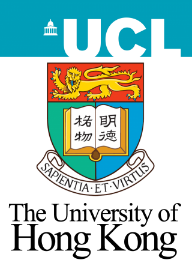 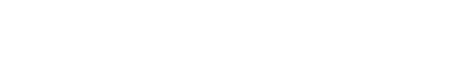 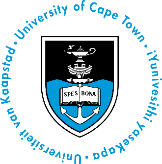 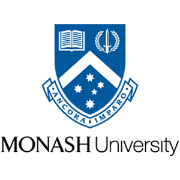 1. Institutional culture change
A Whole Institution Approach to Sustainability Governance Distributed Agency (DA) vs. Central Coordination (CC) in 10 universities
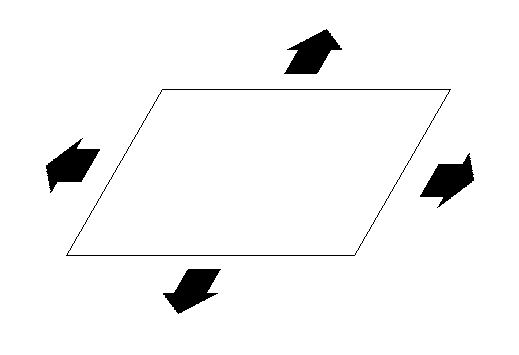 “The Plane”
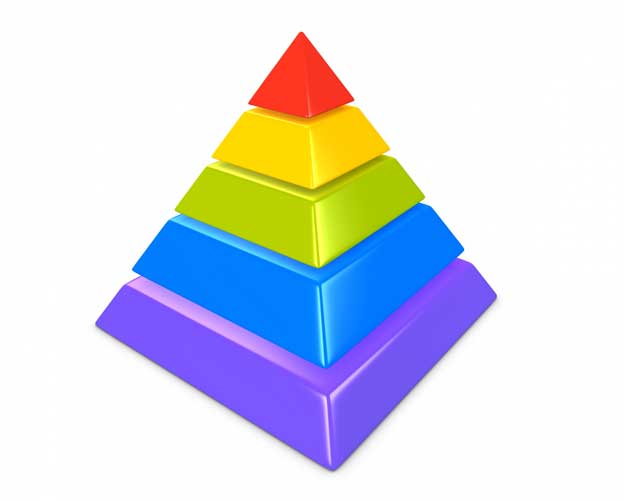 “The Pyramid”
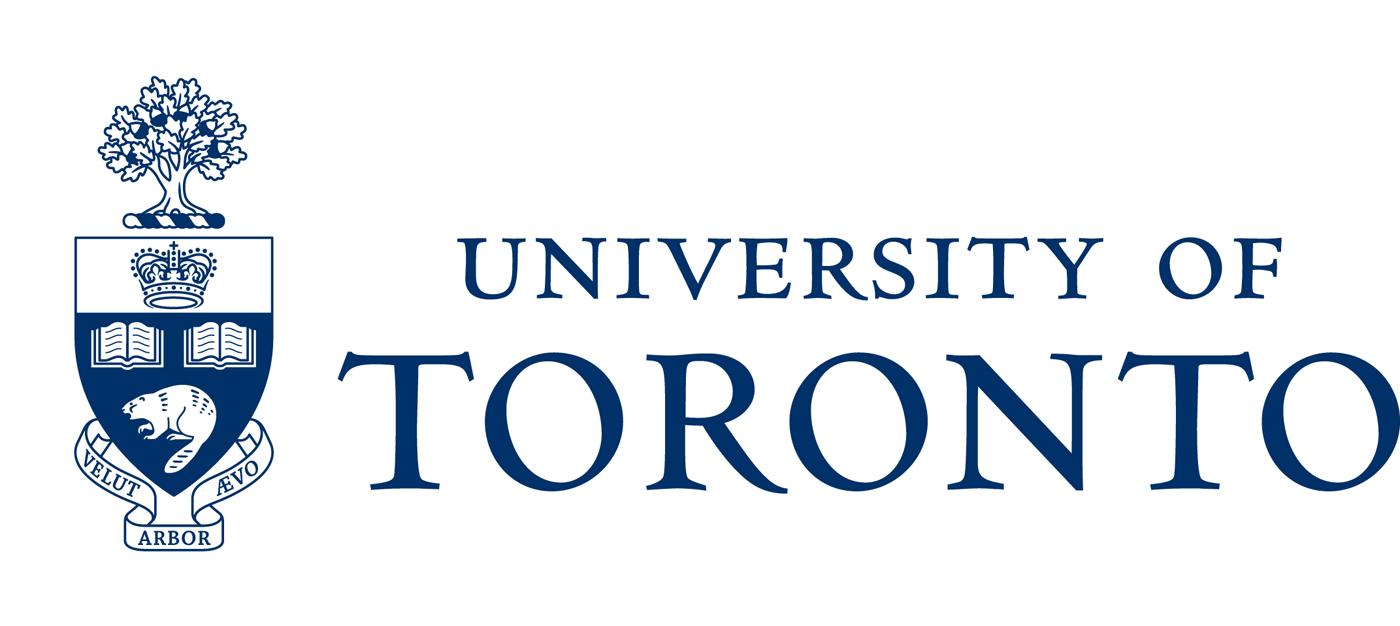 1. Institutional culture change
Reconciling Distributed Agency with Central Coordination
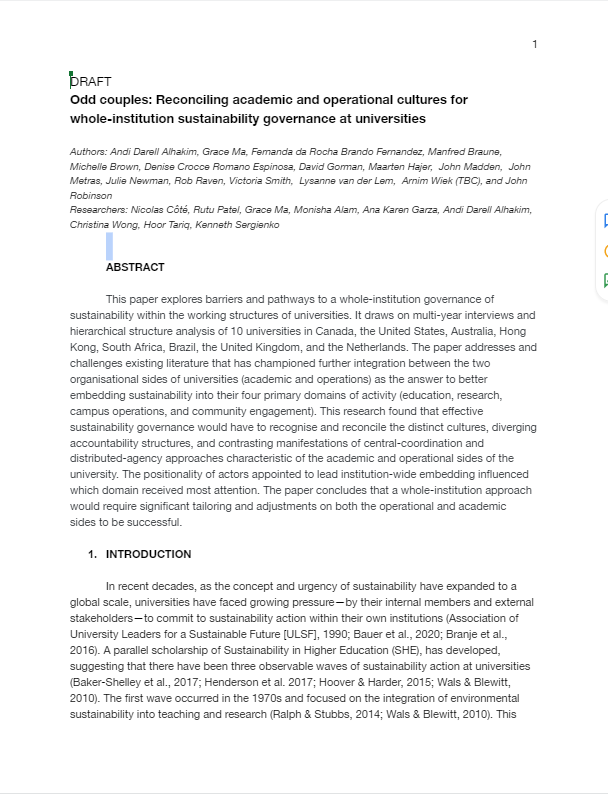 A whole institution approach must be tailored to differences in cultures, in accountability structures, and in the manifestation and importance of CC and DA governance models
Must speak to agendas on both sides
Need flexible and adaptable governance structures
Students as crucial intermediaries
5 principles:
Enabling role
Collective and inclusive narrative
Integration of operational and academic
Leveraging CE for TD research
Embed sustainability across curriculum
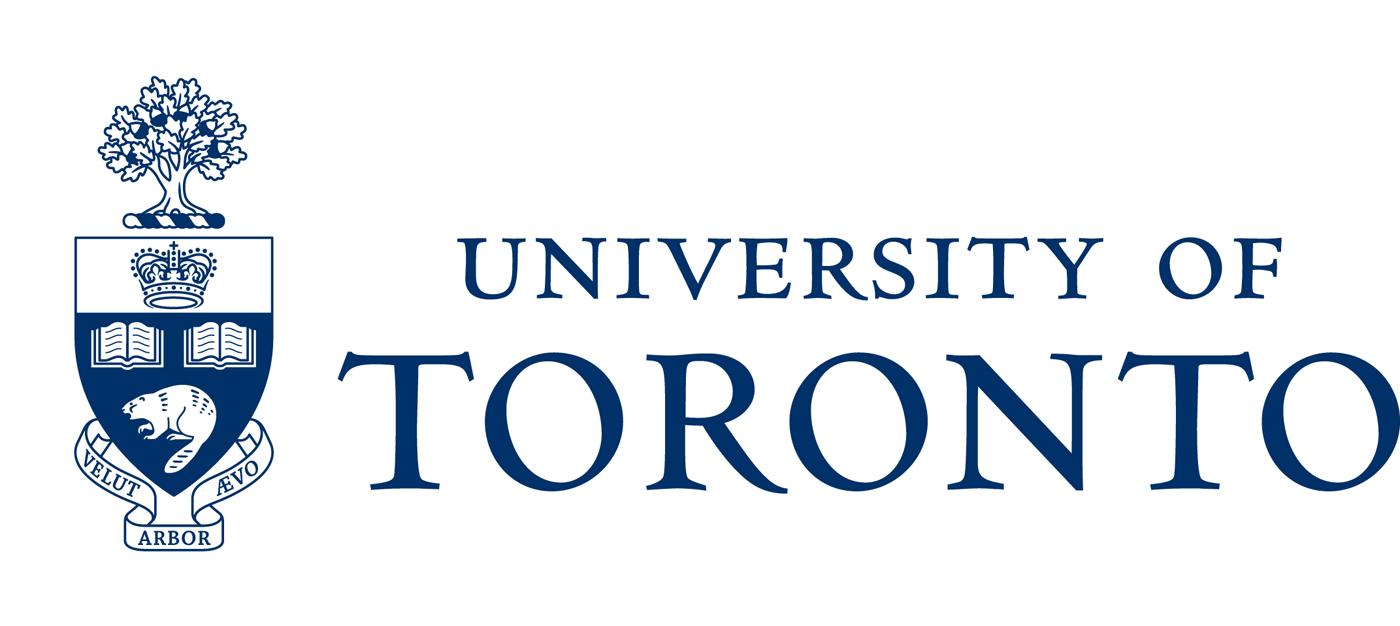 1. Institutional culture change
Implementation Challenges and Responses
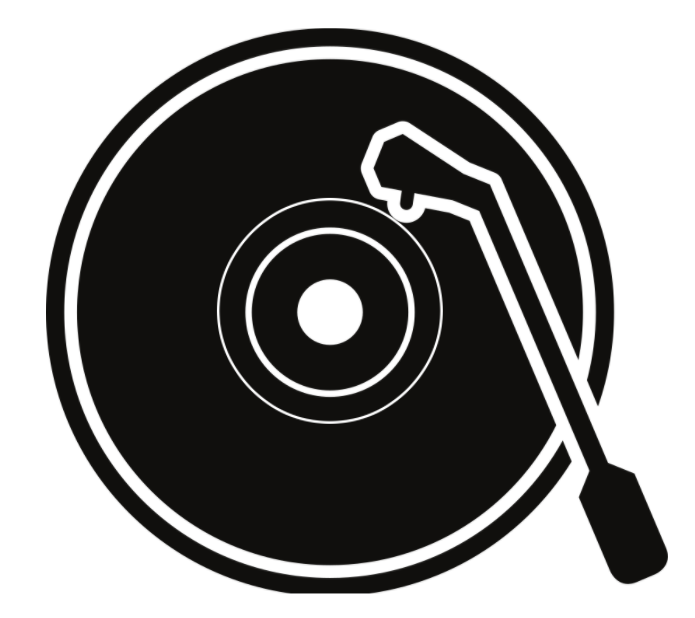 Path Dependence  (“Needle in the groove”)
        perseverance; visibility; multi-level approach
Coordination  (“Plate spinning”)
        build bridges; frequent visits; connect to agendas
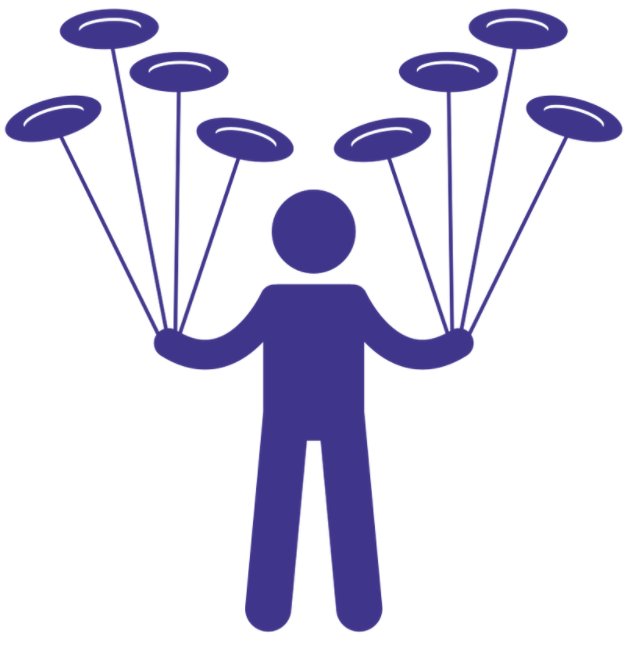 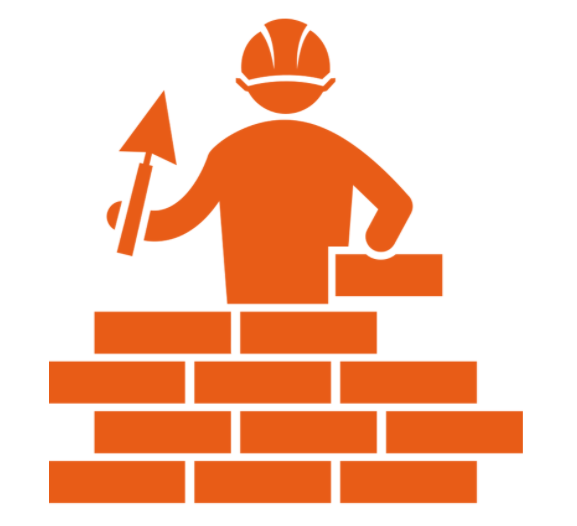 Momentum (“Brick laying”)
        Constant forward progress; updates; follow-up
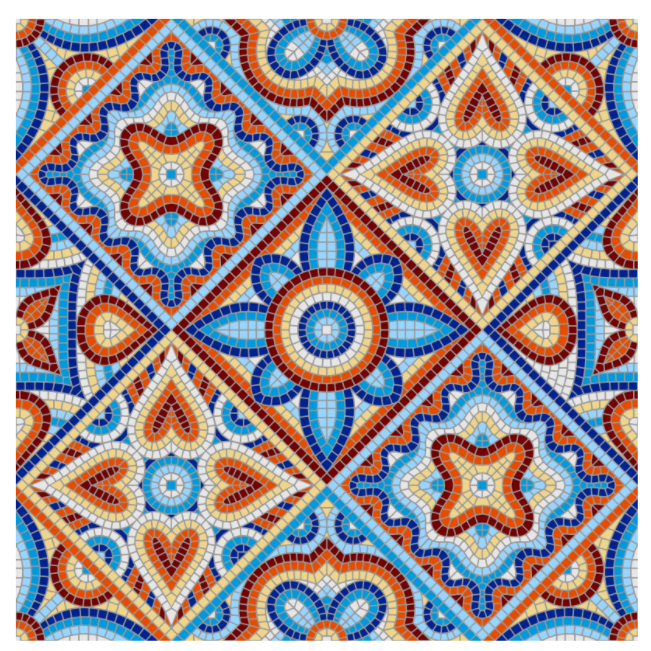 Partnerships &Team-building (“Mosaic ”)
        Joint goals; ‘no net increase’; ‘mutual benefit’]
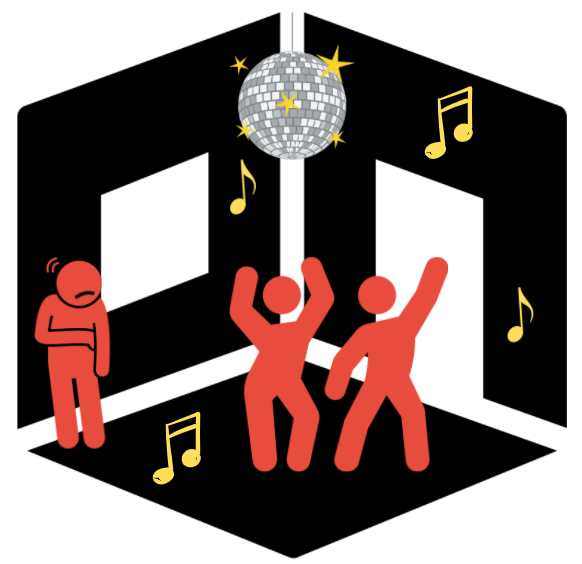 The Role of the University (“Wall flower”)
        cross-cutting projects; living labs; agent of change
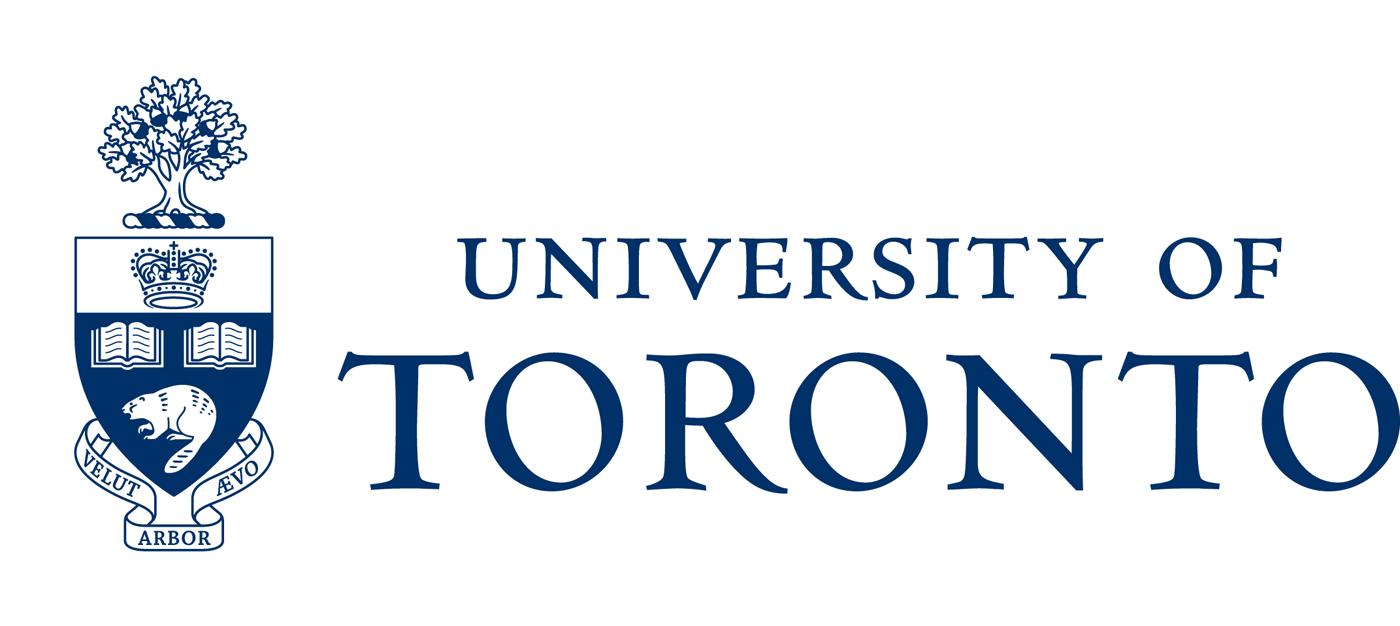 1. Institutional culture change
Two more (with thanks to Fiona Miller)
7. Catching waves
6. Protected niche
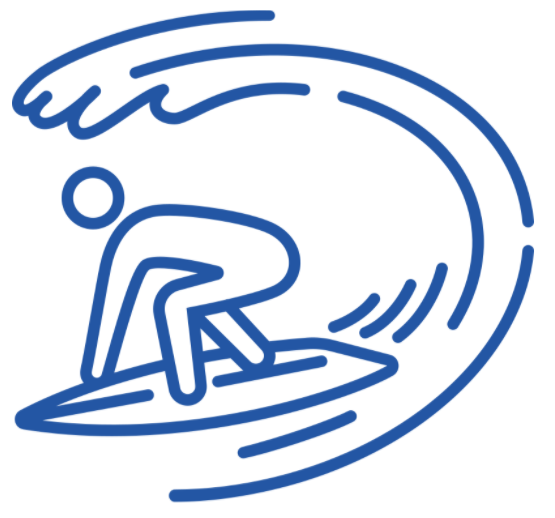 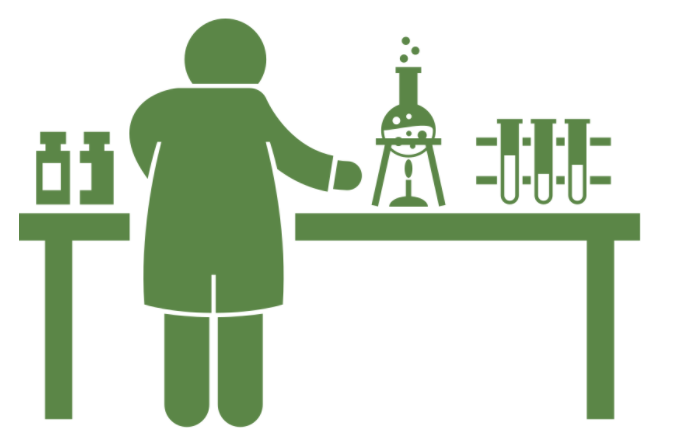 10
10
Reflects the need for experimentation, to identify and test new practices

What new practices need a protected niche for experimentation?
Reflects the constancy of change; we are not starting but steering

What existing reforms can you leverage (or tilt) to make this change?
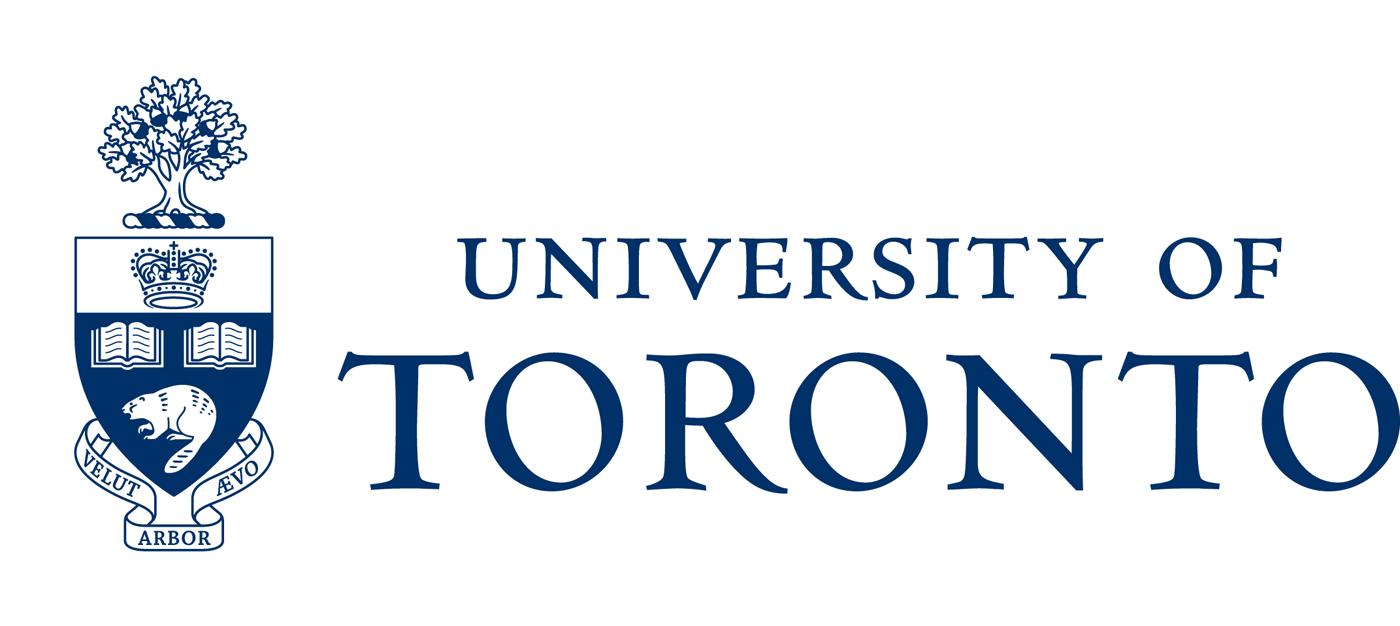 1. Institutional culture change
What we have learned
Institutional issues are as important as substantive ones: need to change the rules of the game
Hold needle up; spin plates; lay bricks; create mosaics; join the dance; experiment; and catch the wave: the common thread is continuous engagement
Is a big latent demand for change and sustainability in organizations: key is to find ways forward that work for various partners
Is very important to enable others, not control, manage or direct
Success is when sustainability is normalized throughout the institution: it becomes the default not the change
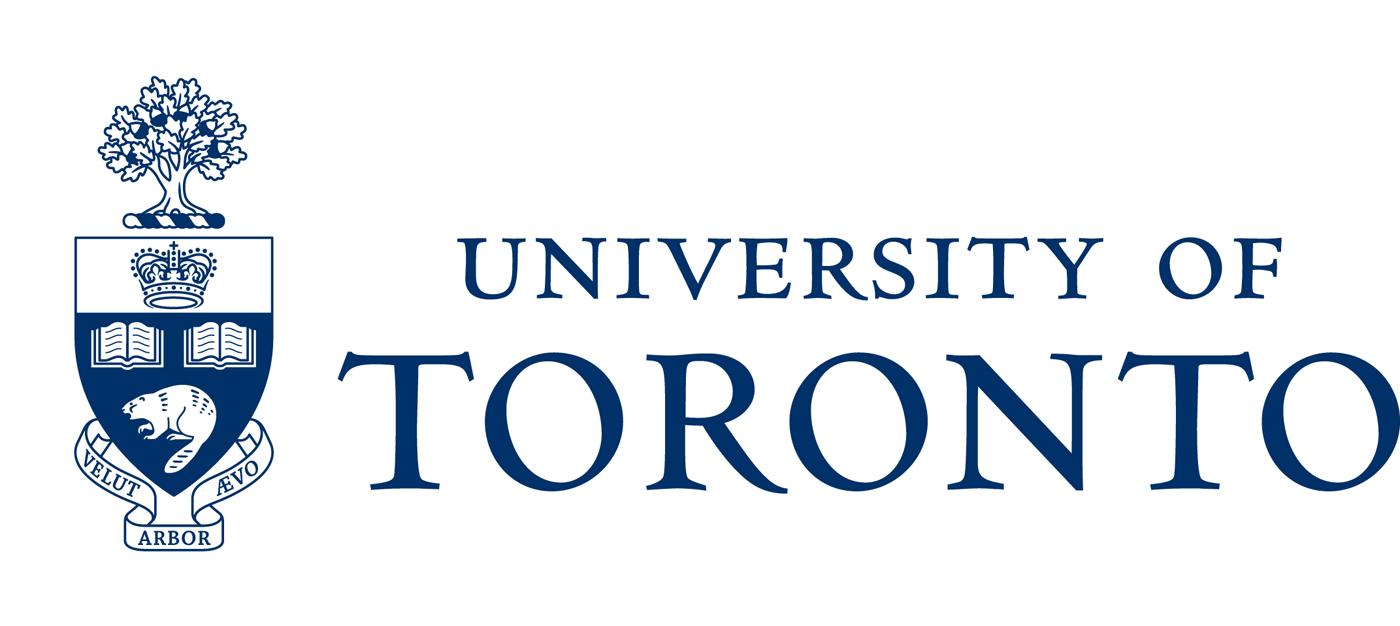 2. Infusing sustainability in HE
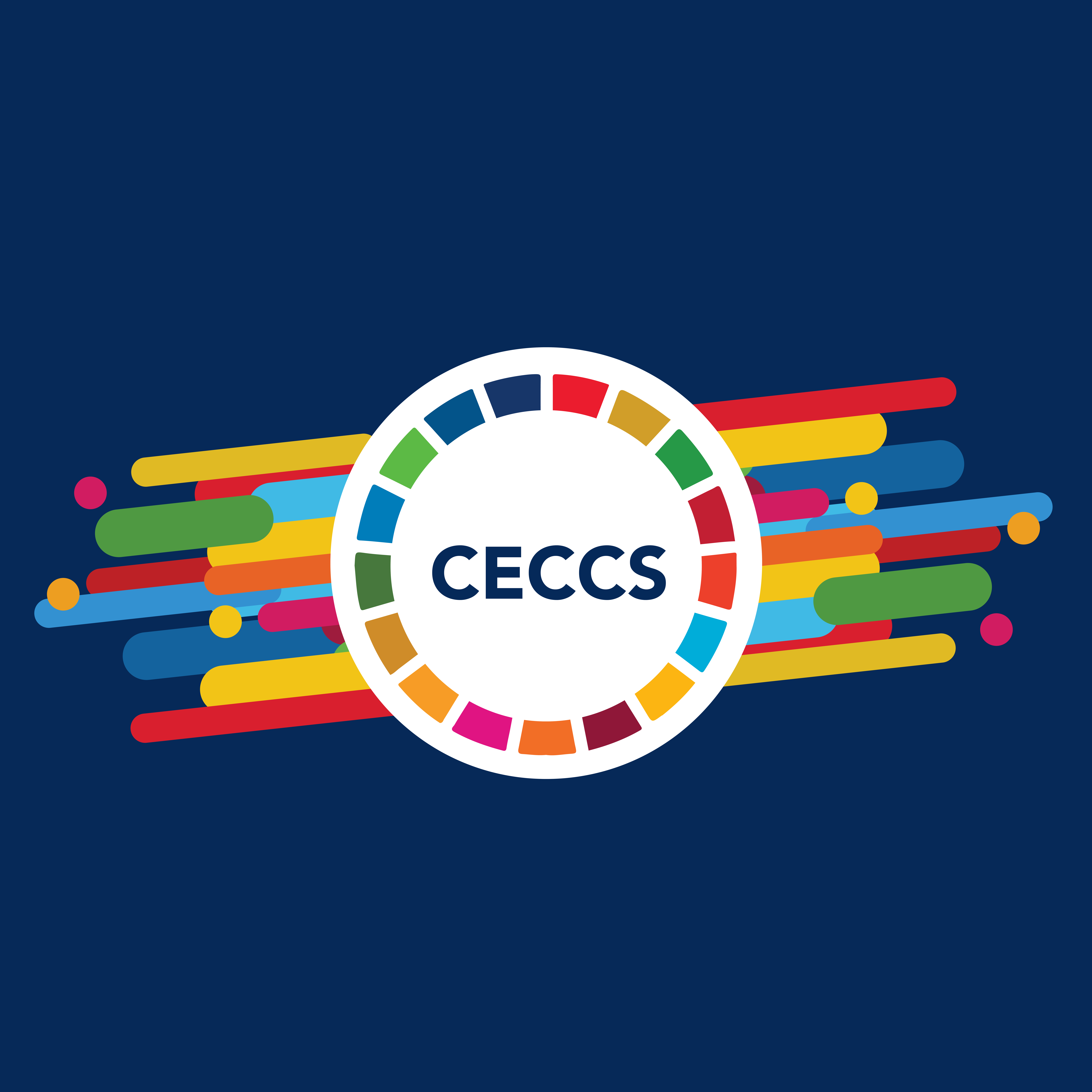 President's Advisory Committee on the Environment, Climate Change, and Sustainability (CECCS)
Goals (whole institution approach; enabling role):
Sustainability a key component of U of T identity: whole institution approach
Local and international leadership in sustainability; and
Recognition, sharing and aggregation of good sustainability practices across the university.
Four Cross-cutting Themes (apply to all activities):
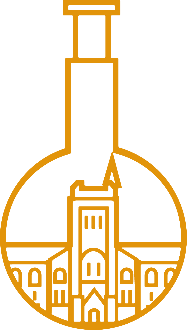 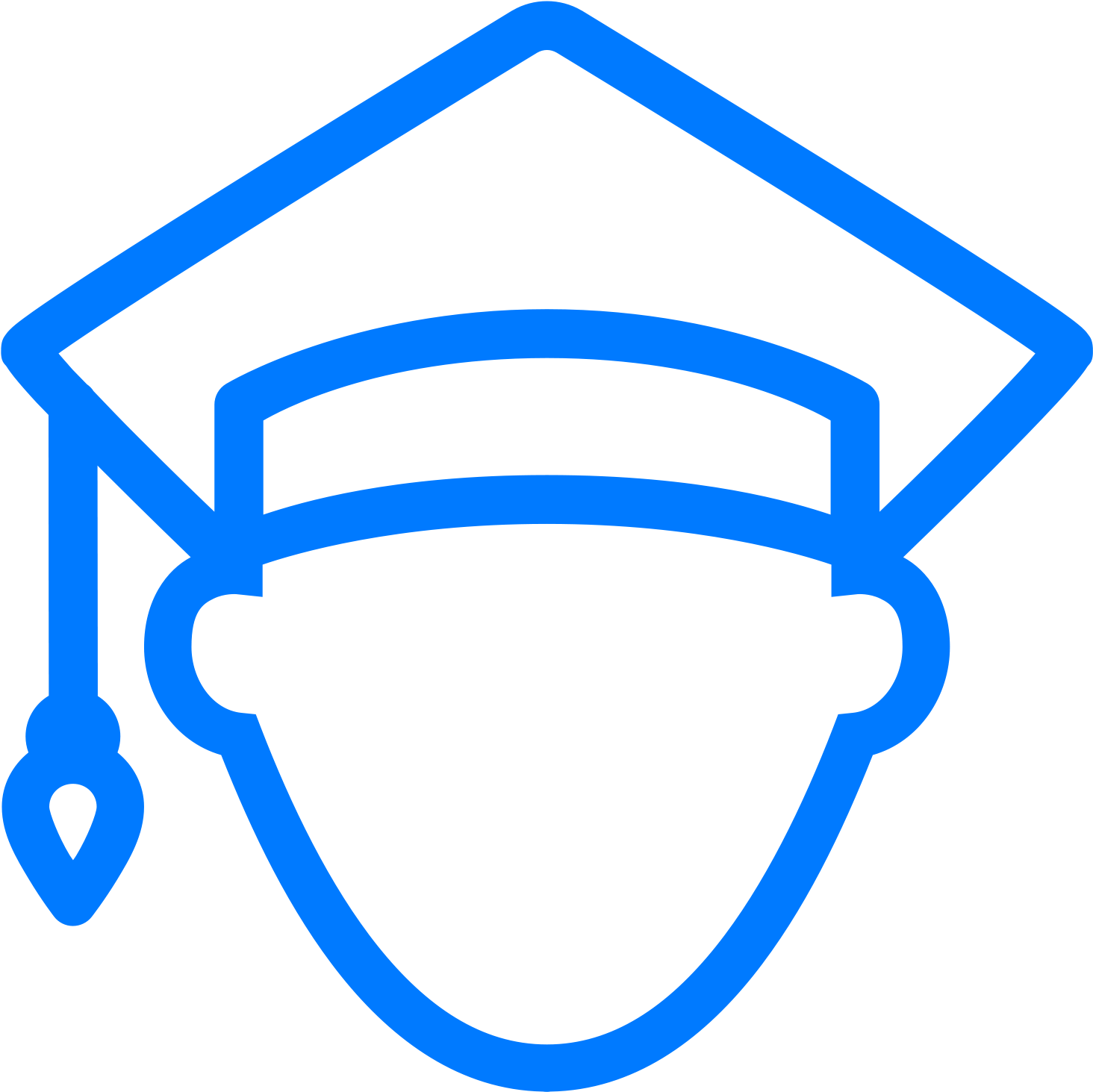 Campus as Living Lab
Student Engagement
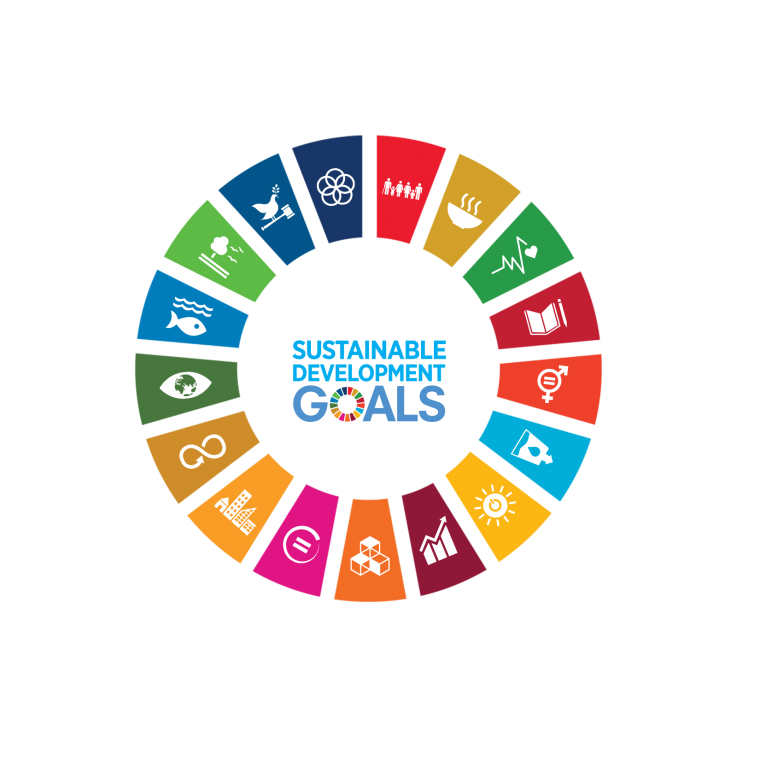 University as Agent of Change
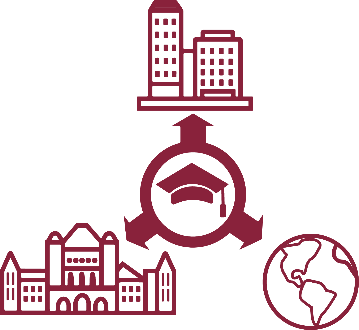 SDGs
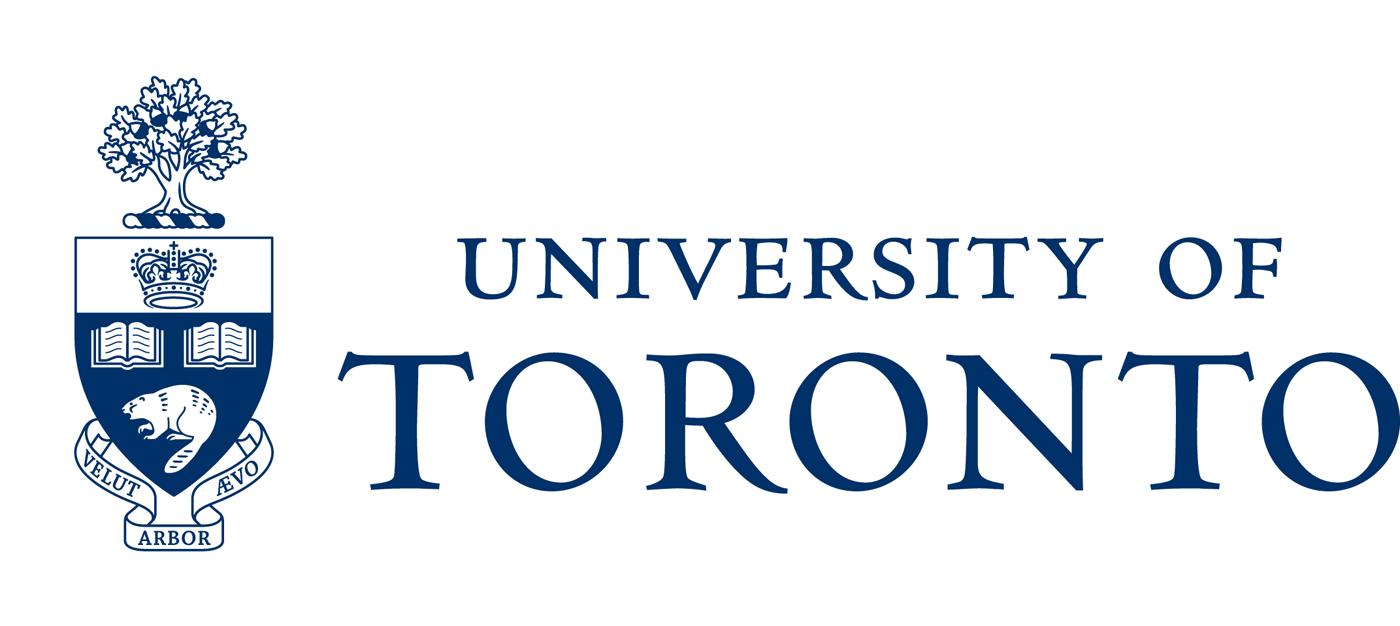 2. Infusing sustainability in HE
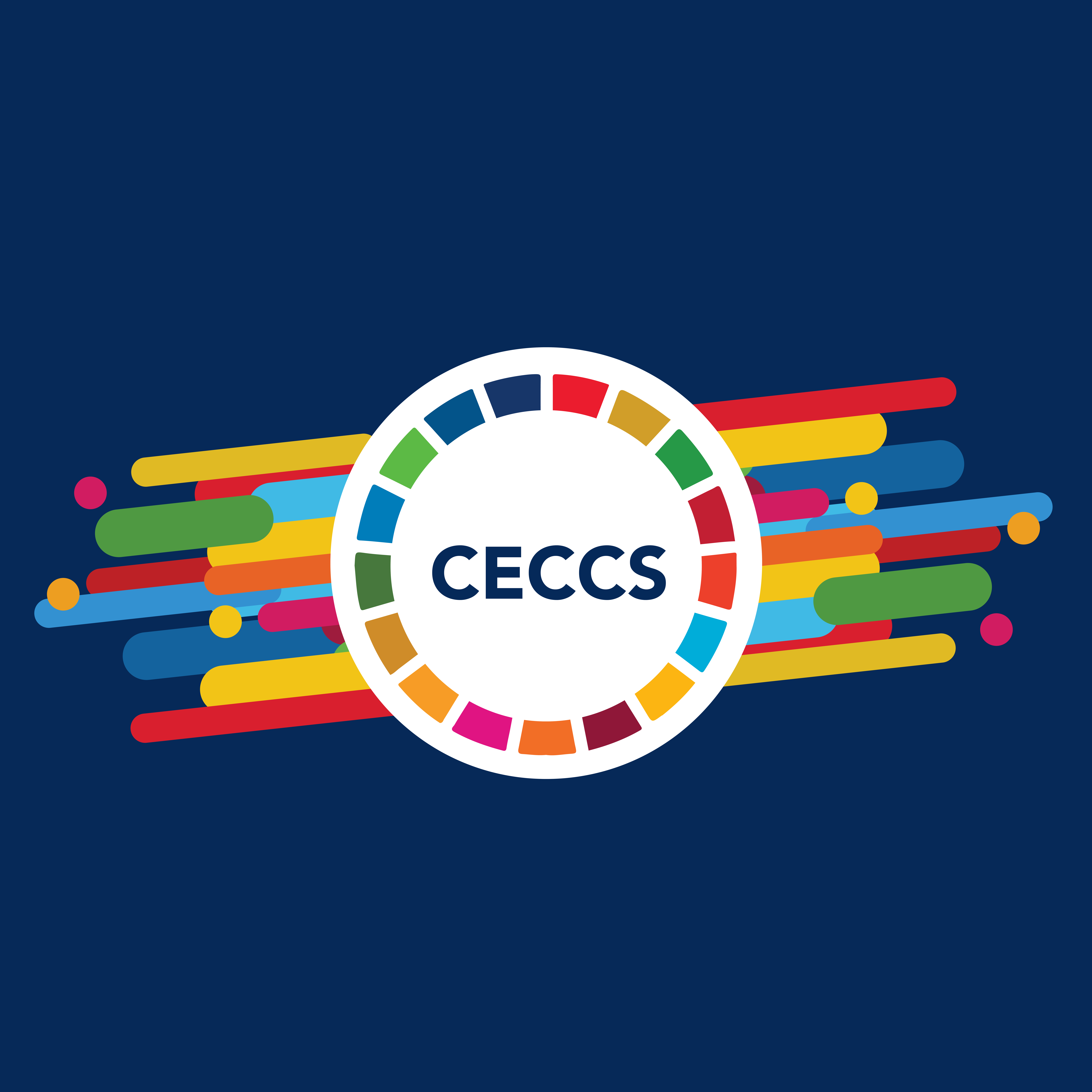 CECCS Subcommittees
ESE work
ESE work
Inventories
Inventories
Sustainability Pathways
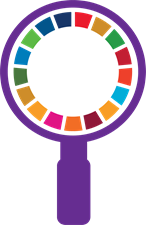 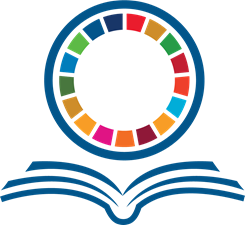 Teaching and Learning
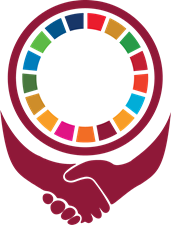 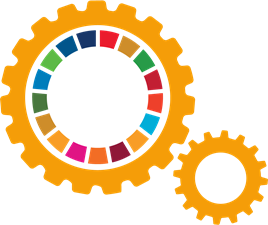 Operations
Certificate Implementation
Certificate Implementation
Pathways
Pathways
Climate Positive Campus
Research
Engagement & Partnerships
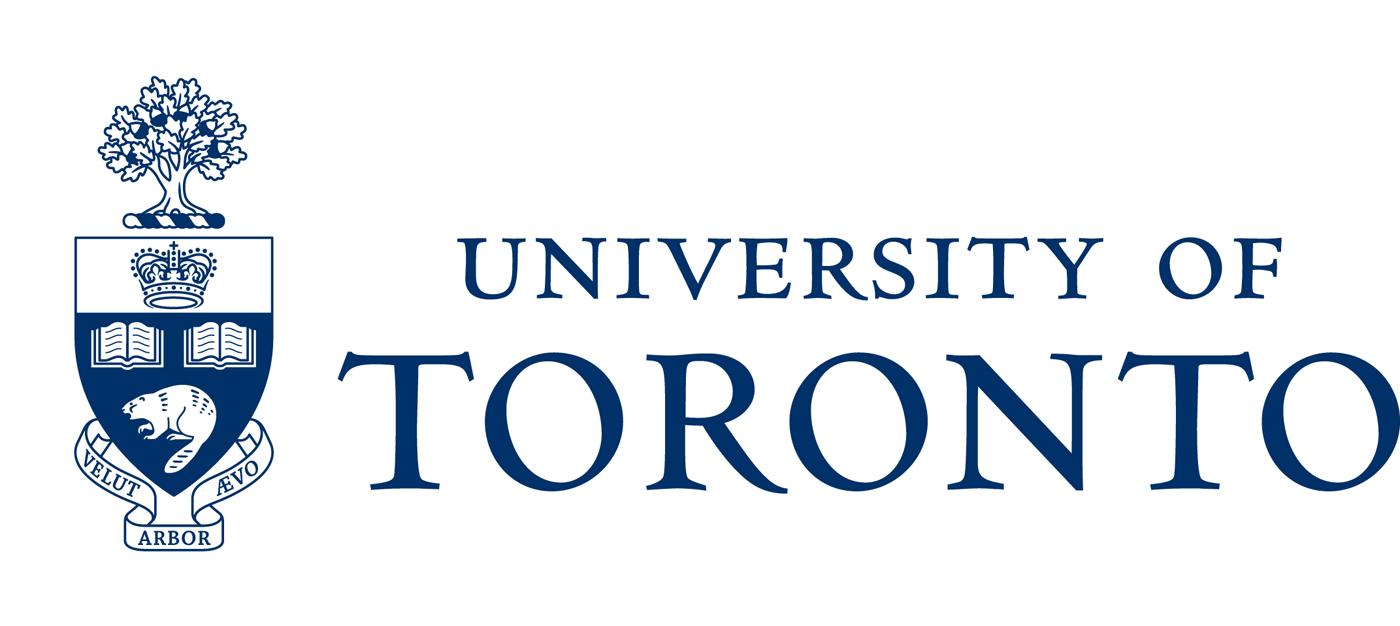 2. Infusion of Climate Action into HE
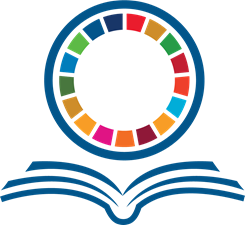 Sustainability Pathways Framework
Teaching and Learning
Sustainability Citizen (acknowledgement of sustainability-related co-curricular activities, recorded on Student Co-Curricular Record (CCR)
Sustainability Scholar (sustainability curricular pathways certificate or minor, recorded on transcript)
Sustainability Leader (Citizen + Scholar + designated capstone or community-engaged learning course)
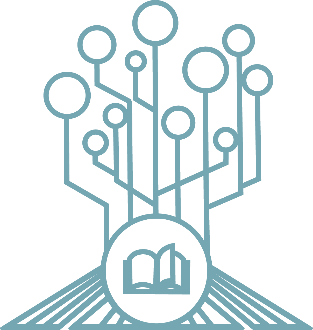 Will be offered to all undergraduate students at the university (not mandatory)
2. Infusing sustainability in HE
“The University of Toronto St. George Campus will become climate positive by 2050”
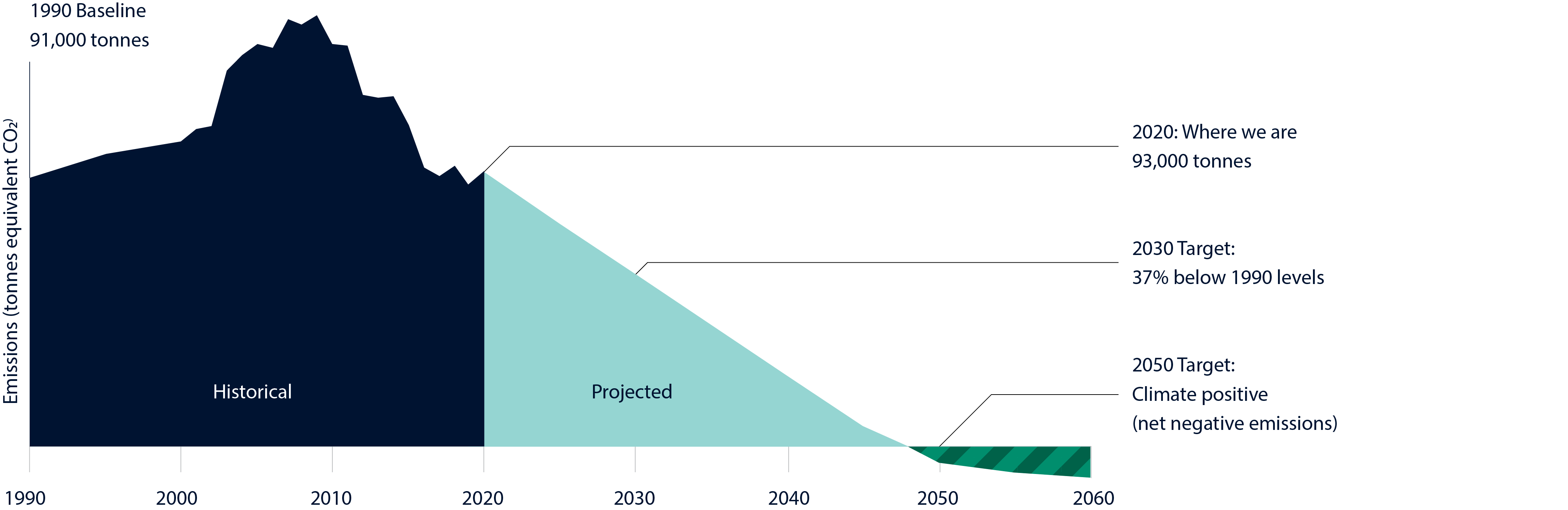 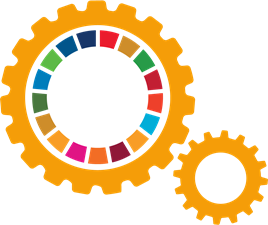 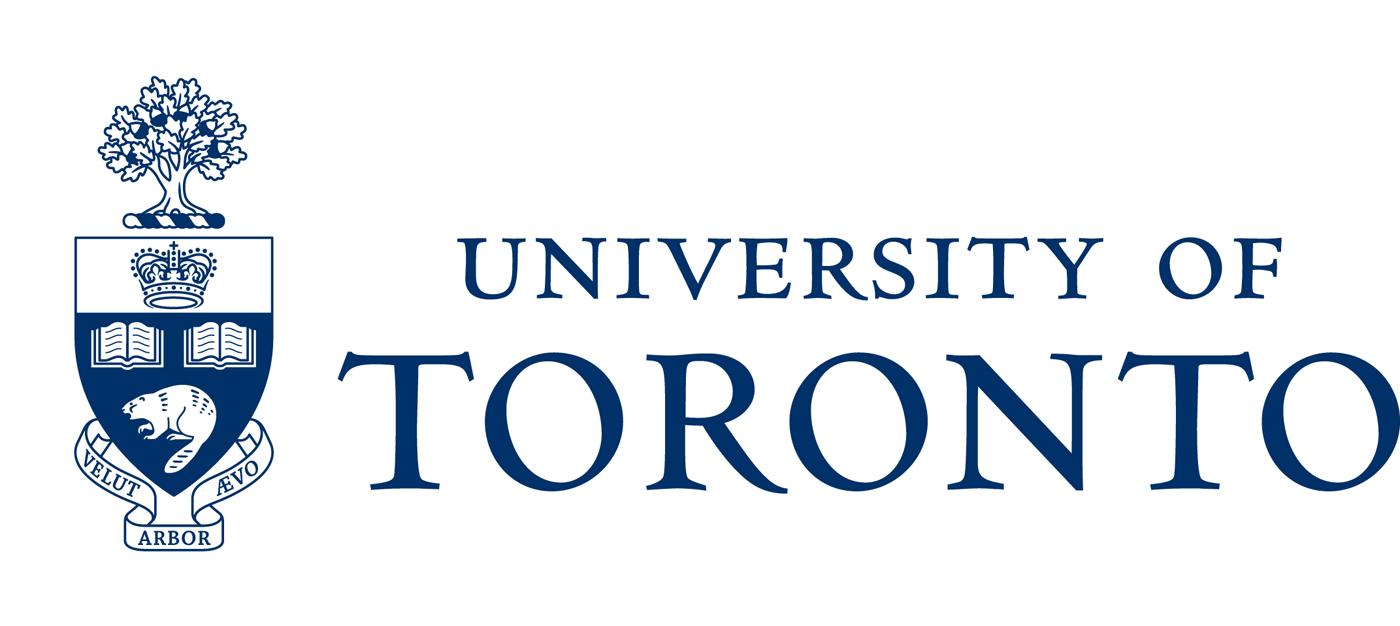 Operations
CLIMATE POSITIVE
2. Infusing sustainability in HE
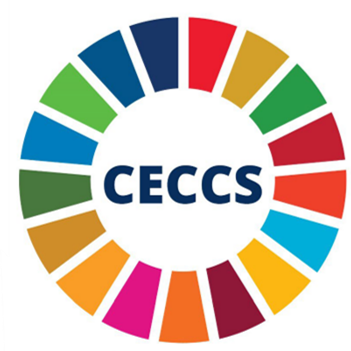 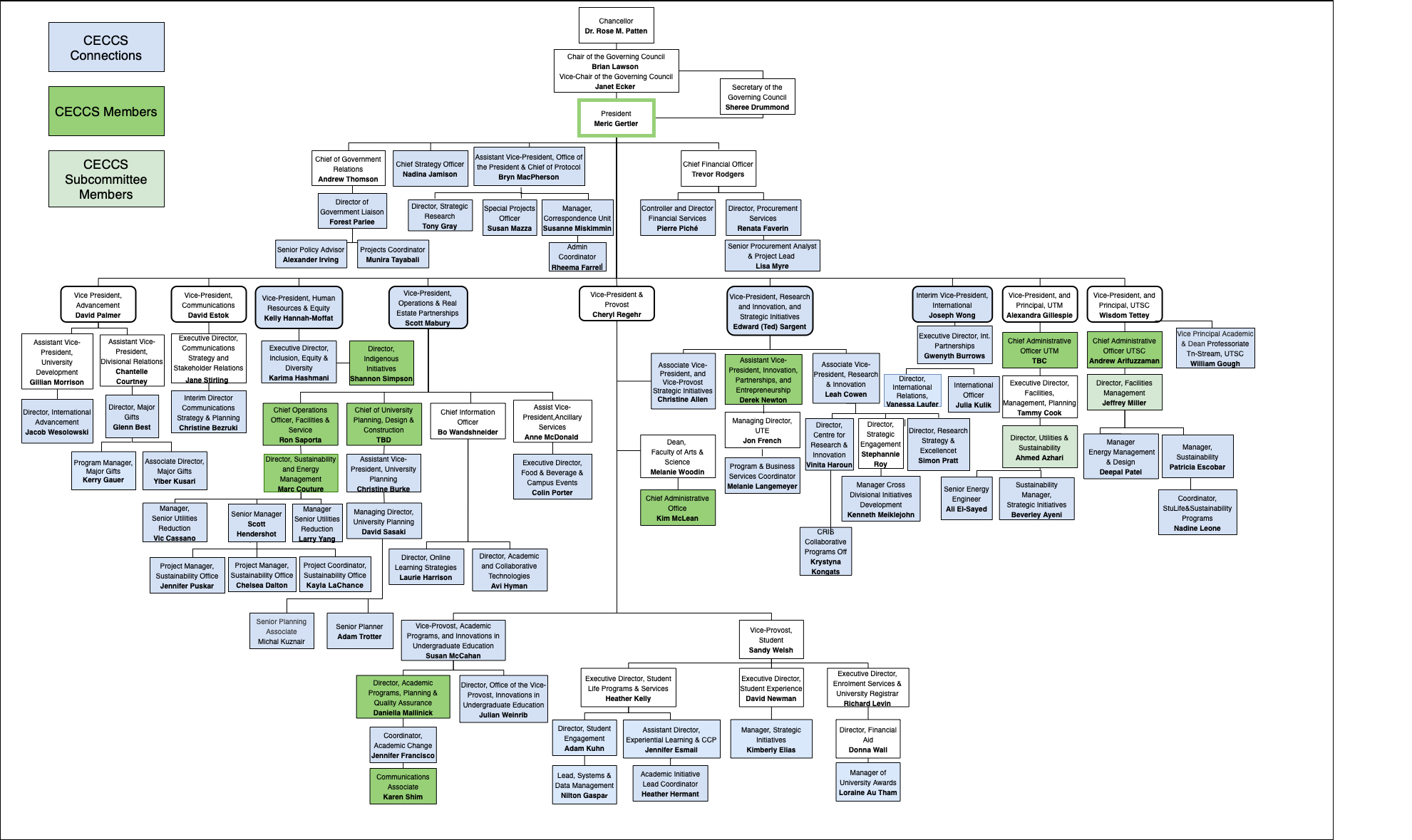 Embedding Sustainability at U of T
As of Nov 2021:
CECCS has engaged all 9 Vice-Presidential offices and 9 of 18 divisions
CECCS takes an enabling role: celebrating, initiating, piloting, embedding
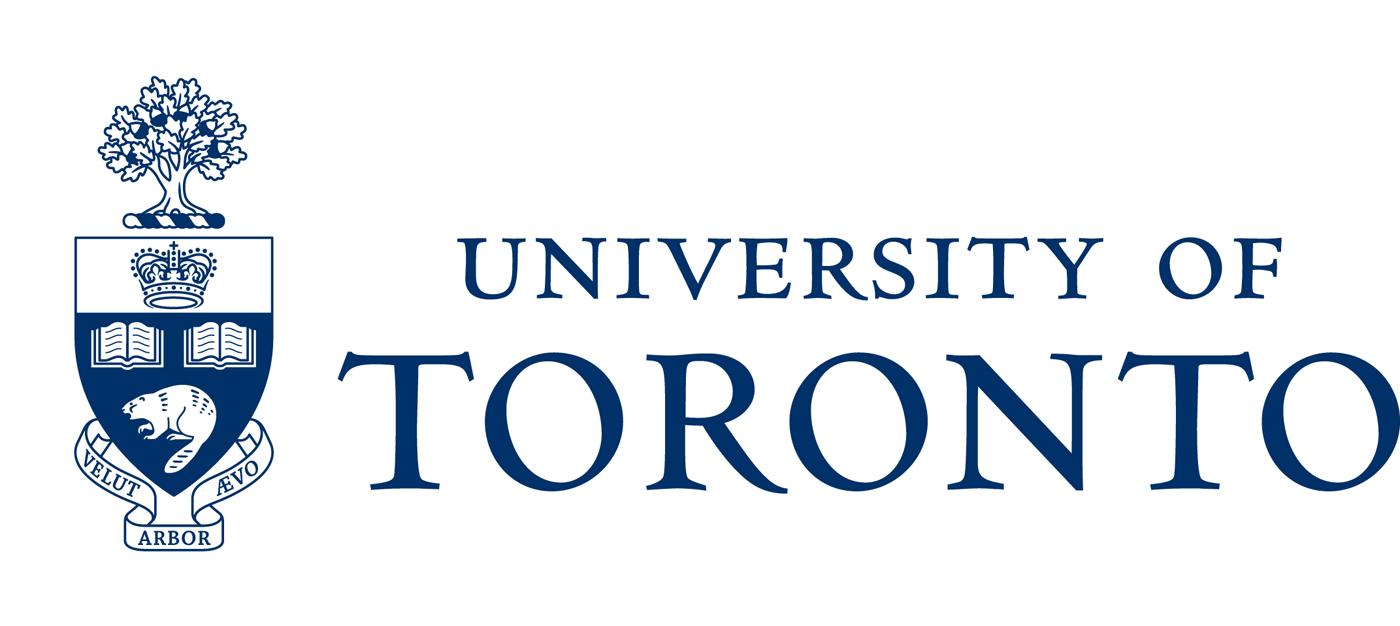 3. Scaling Up
Urban Climate Action Project (UCAP)
Actionable Knowledge

Campus as a living lab
Urban transition labs
Evaluations of programs and processes
Databases and models
Analysis of transition processes
Student internships with city
Community engagement research
Convening function (events, activities, meetings, etc.)
Network learnings and jurisdictional scans
Many cities have adopted climate targets that will require “transformational changes in how we live, work, commute and build” (City of Toronto, 2020)
Create a city-university collaborative
Focus on contributing actionable knowledge to help the City of Toronto achieve it TransformTO climate action goals and targets
Toronto node of UCAN network:
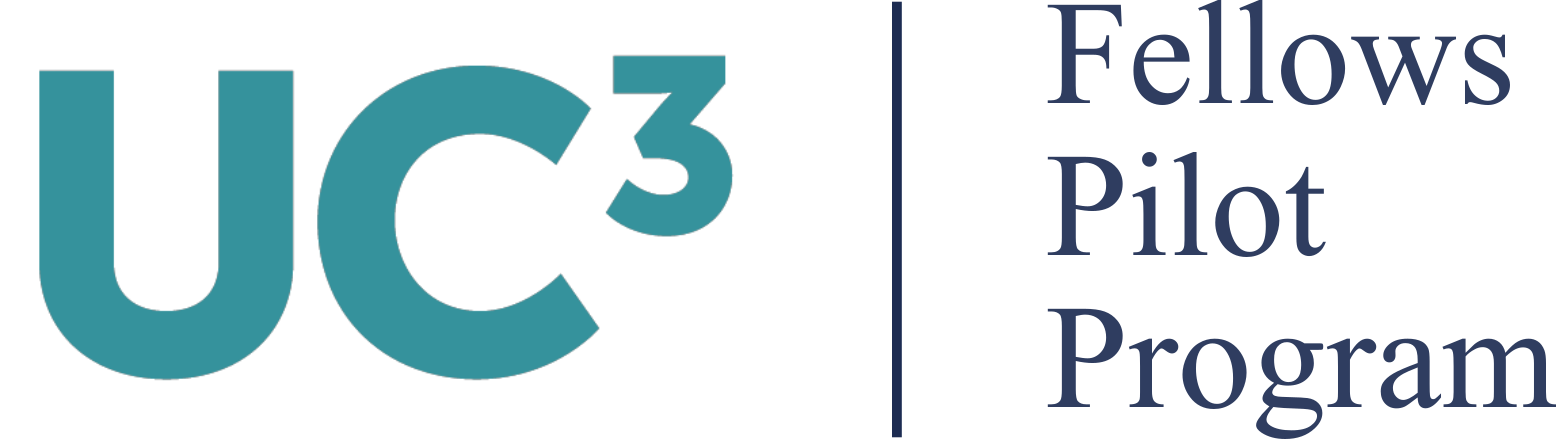 PROJECT: 	UC3 Cities Climate Action Network (UCAN)
CHAMPIONS: University of Arizona, University of British Columbia, Drexel U, University of Toronto
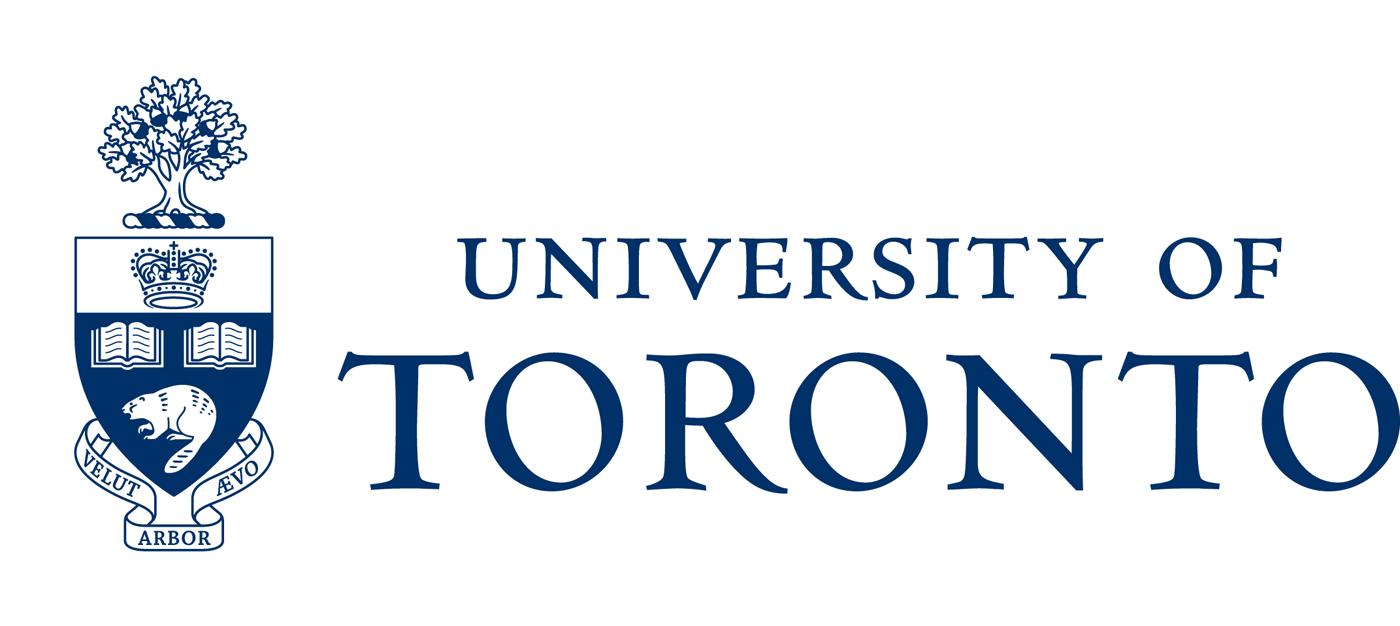 3. Scaling Up
The Role of the University in contributing to scaling up
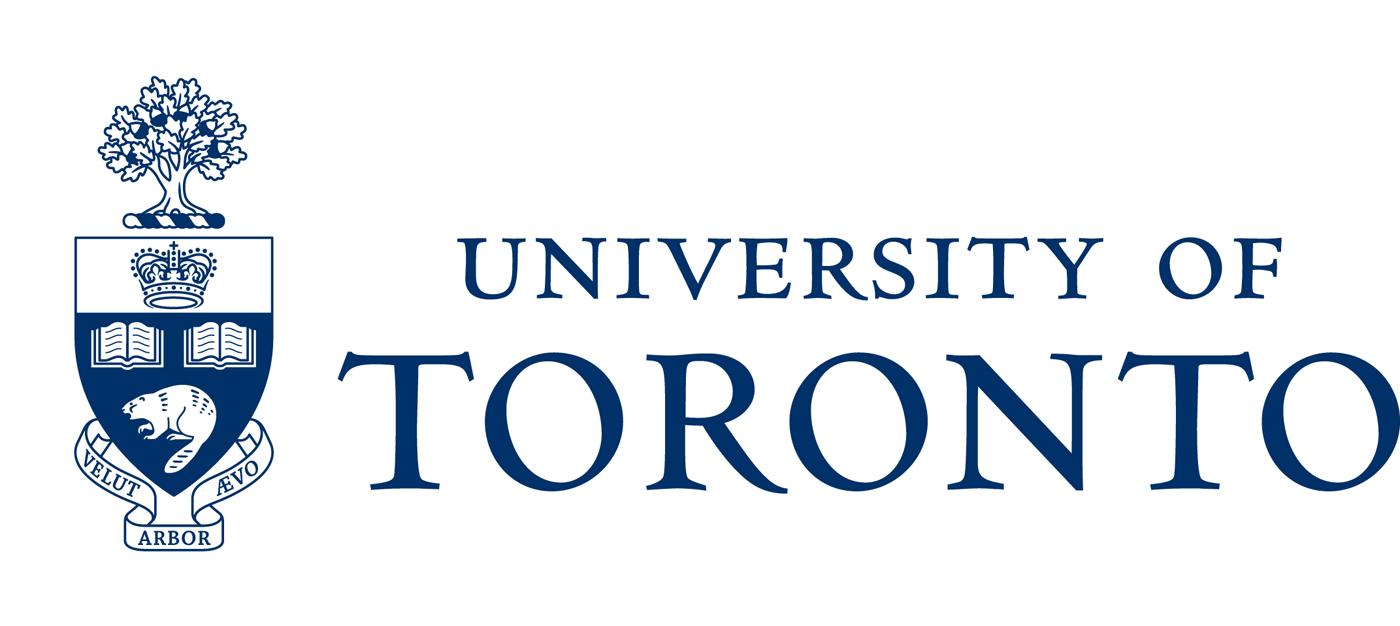 In conclusion . . .
Institutional culture change at universities is needed to effectively address issues like sustainability and climate change
Ultimate goal is normalization of sustainability through academic/operational partnerships and institutional embedding
There is also a major opportunity to strengthen and deepen relationships with non-academic partners
Such projects offer a way for the university to contribute to scaling sustainability in the community
Let’s Make it Happen!
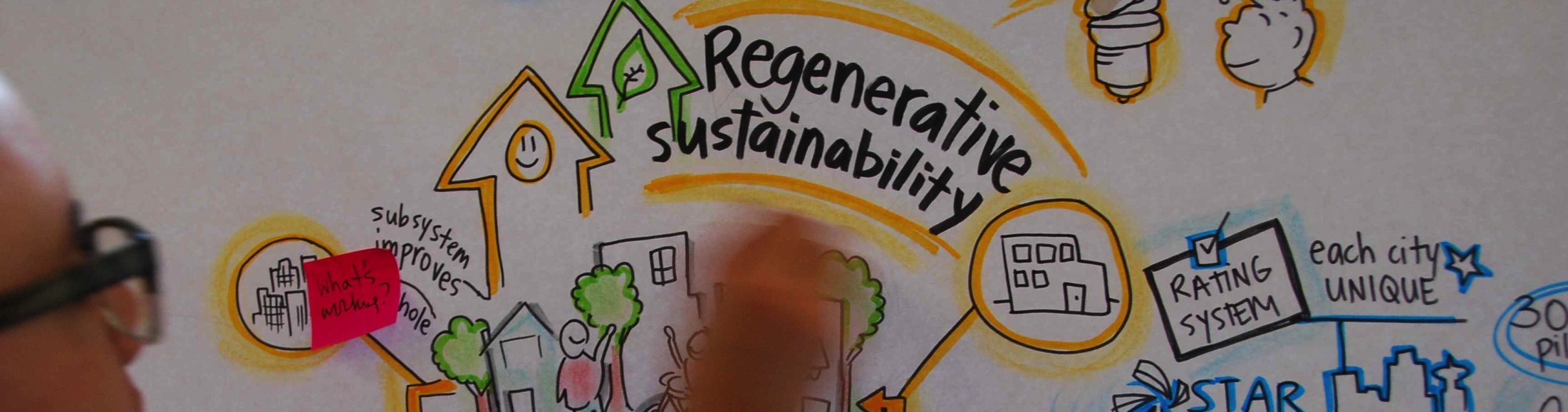